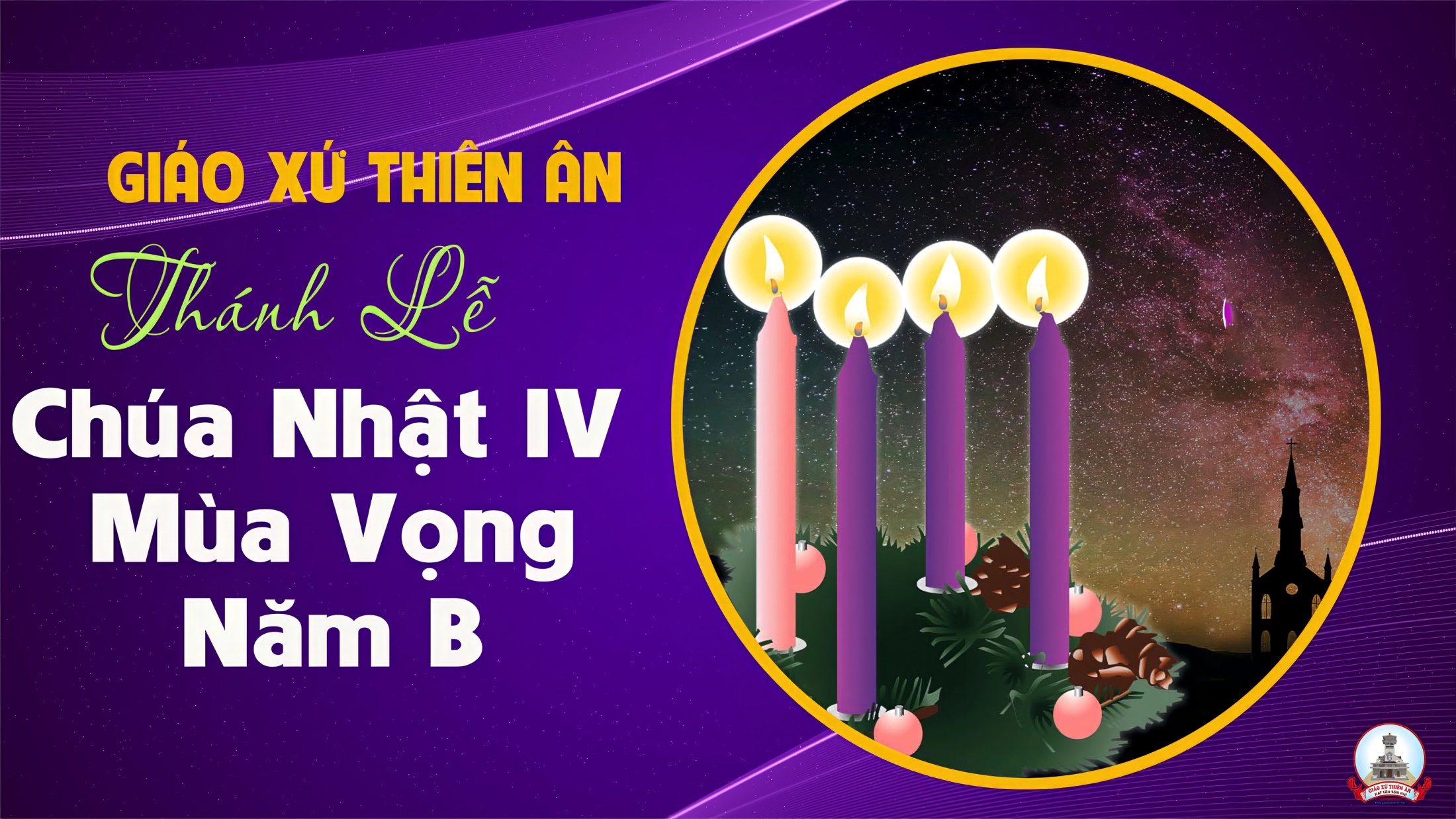 TẬP HÁT CỘNG ĐOÀN
Đk: Con sẽ ca tụng, tình thương của Chúa, đến muôn đời.
Alleluia-Alleluia: Này tôi là tôi tá Chúa, tôi xin vâng như lời thiên thần truyền. Alleluia …
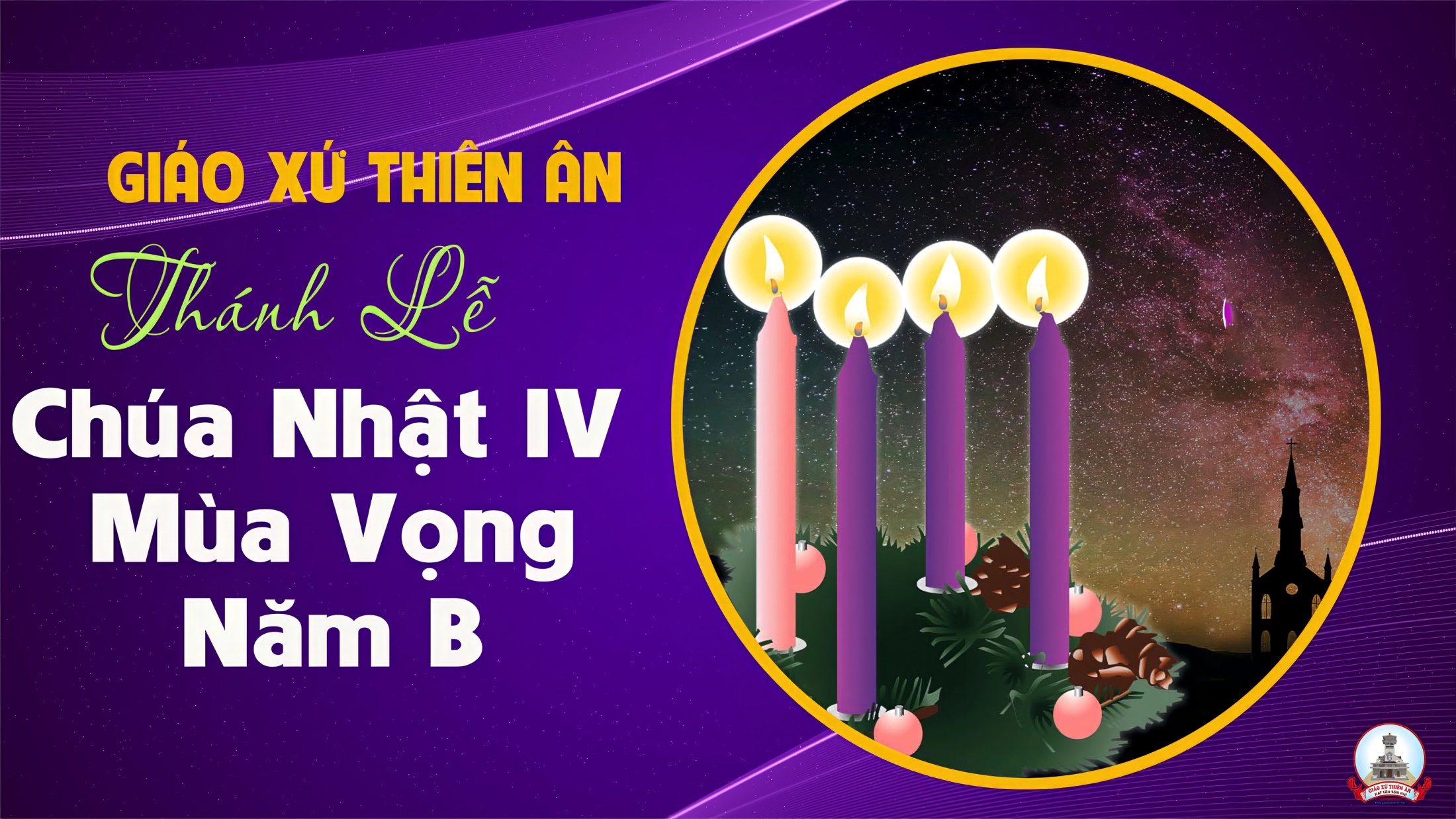 Ca Nhập LễLời VọngLm Thái Nguyên
ĐK: Tầng trời hãy đổ suơng mai, ngàn mây mau mưa người công chính. Tầng trời hãy đổ sương mai, ngàn mây hãy mưa Đấng công bình.
Pk1: Ngàn dân mong Chúa đến cứu đời, mong phúc ân cao vời xóa tan cơn sầu vơi. Trần gian bao lo âu khổ sầu, bóng tối đang nhuộm mầu, cầu Chúa đến Chúa ơi.
ĐK: Tầng trời hãy đổ suơng mai, ngàn mây mau mưa người công chính. Tầng trời hãy đổ sương mai, ngàn mây hãy mưa Đấng công bình.
Pk2: Hồn con trông mong Chúa mỏi mòn, khao khát Chúa muôn vàn, Đấng ban nguồn bình an. Thành tâm câu kinh con nguyện cầu, tiếng hát con vang vọng, đợi trông Chúa, Chúa ơi
ĐK: Tầng trời hãy đổ suơng mai, ngàn mây mau mưa người công chính. Tầng trời hãy đổ sương mai, ngàn mây hãy mưa Đấng công bình.
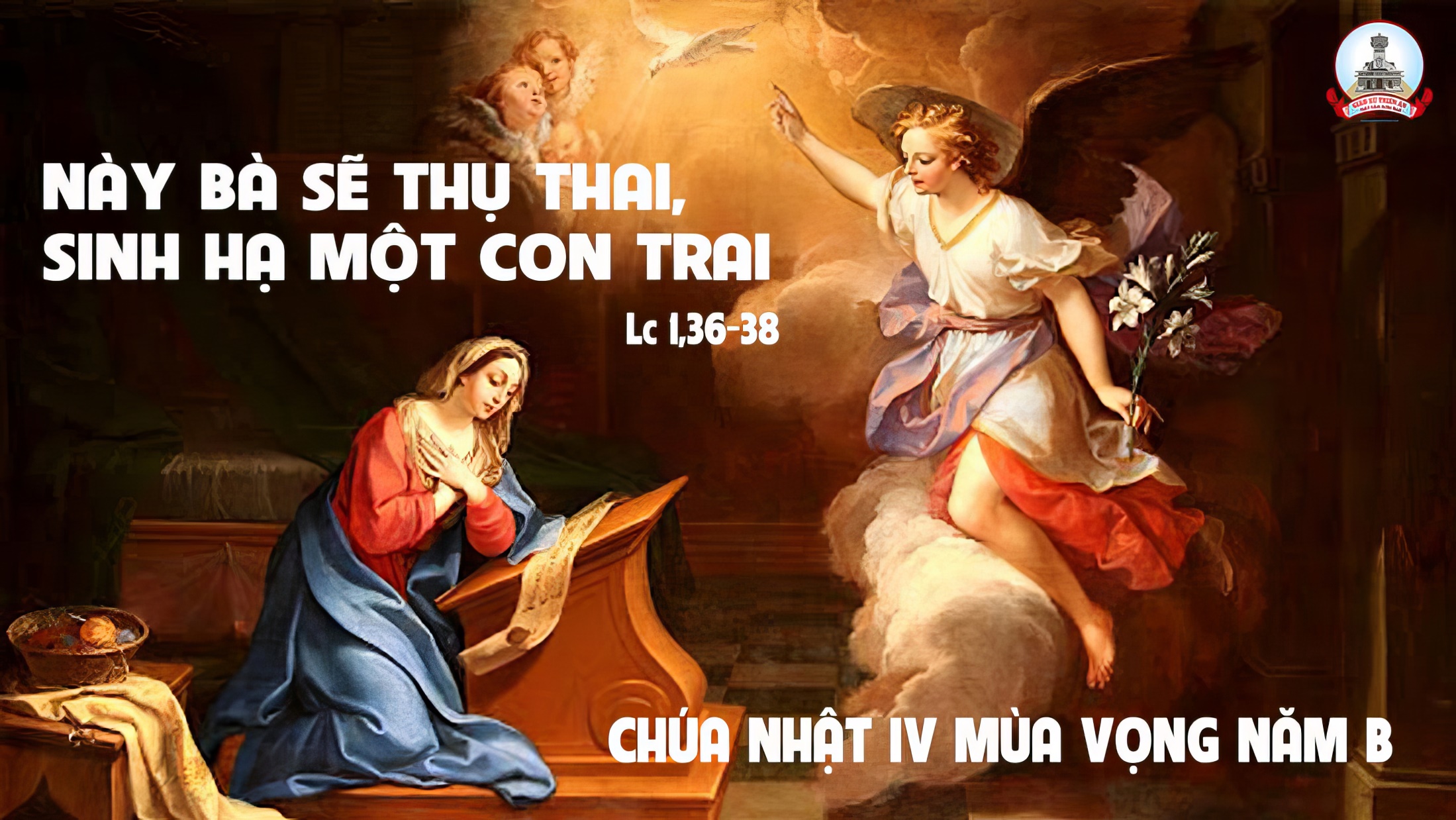 Bài đọc 1
Bài trích sách Sa-mu-en quyển thứ hai.
Vương quyền của Đa-vít sẽ tồn tại mãi mãi trước mặt Chúa.
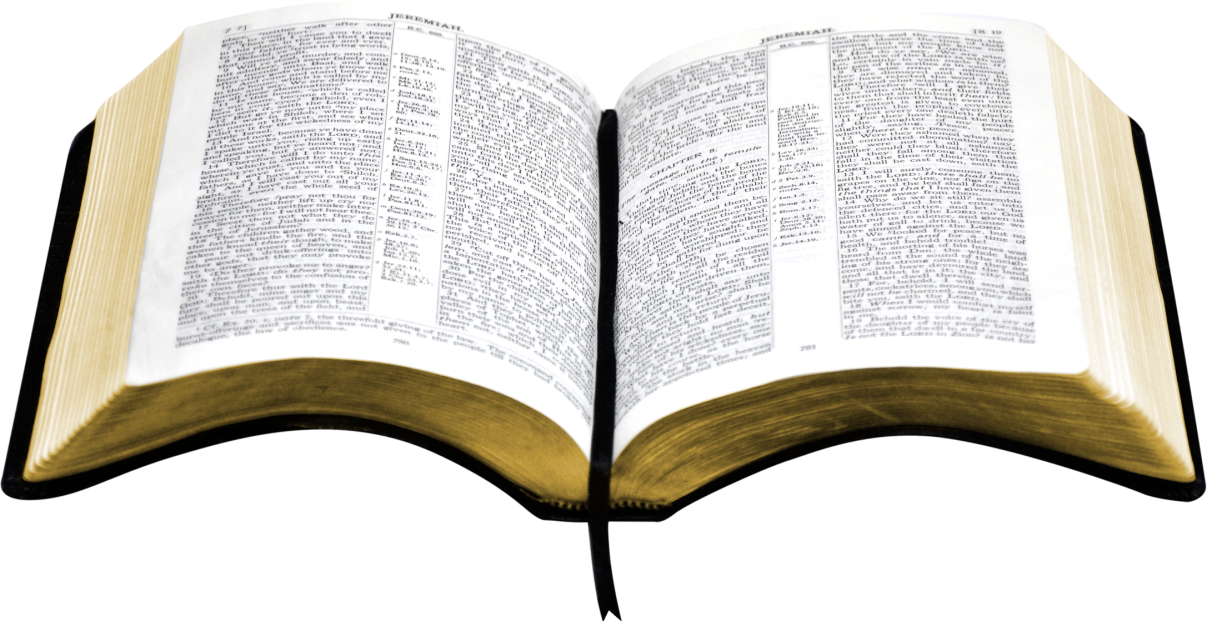 Thánh Vịnh 88Chúa Nhật IV Mùa Vọng Năm BLm. Kim Long03 Câu
Đk: Con sẽ ca tụng tình thương của Chúa đến muôn đời.
Tk1: Tình thương Chúa muôn đời con luôn ca tụng. Vạn kiếp miệng con cao rao lòng thành tín của Ngài. Vì Chúa phán: Tình thương đó xây dựng đến thiên thu. Đức tín thành của Chúa thiết lập trên cung trời.
Đk: Con sẽ ca tụng tình thương của Chúa đến muôn đời.
Tk2: Lập giao ước với người Ta đây tuyển chọn. Thề hứa cùng Đa-vít tôi trung rằng: dòng dõi của ngươi bền vững mãi vì Ta muốn xây dựng đến thiên thu, muốn thiết lập củng cố ngai vàng ngươi muôn đời.
Đk: Con sẽ ca tụng tình thương của Chúa đến muôn đời.
Tk3:  Người thưa Chúa: thân phụ con nay là Ngài, là Chúa mà con kính tin luôn, là núi đá độ trì. Và Chúa phán: Này Ta sẽ thương người đến muôn năm. Sẽ giữ hoài giao ước với người luôn không rời.
Đk: Con sẽ ca tụng tình thương của Chúa đến muôn đời.
Bài đọc 2
Bài trích thư của thánh Phao-lô tông đồ gửi tín hữu Rô-ma.Mầu nhiệm vốn được giữ kín tự ngàn xưa, nay được biểu lộ.
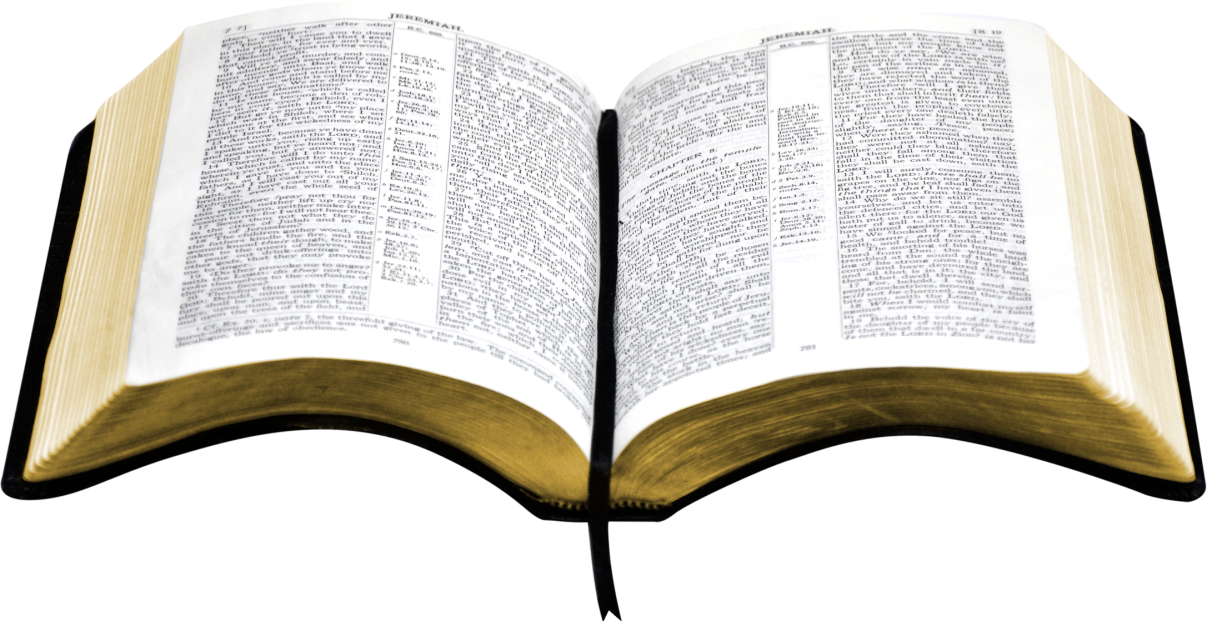 Alleluia-Alleluia: Này tôi là tôi tá Chúa, tôi xin vâng như lời thiên thần truyền. Alleluia …
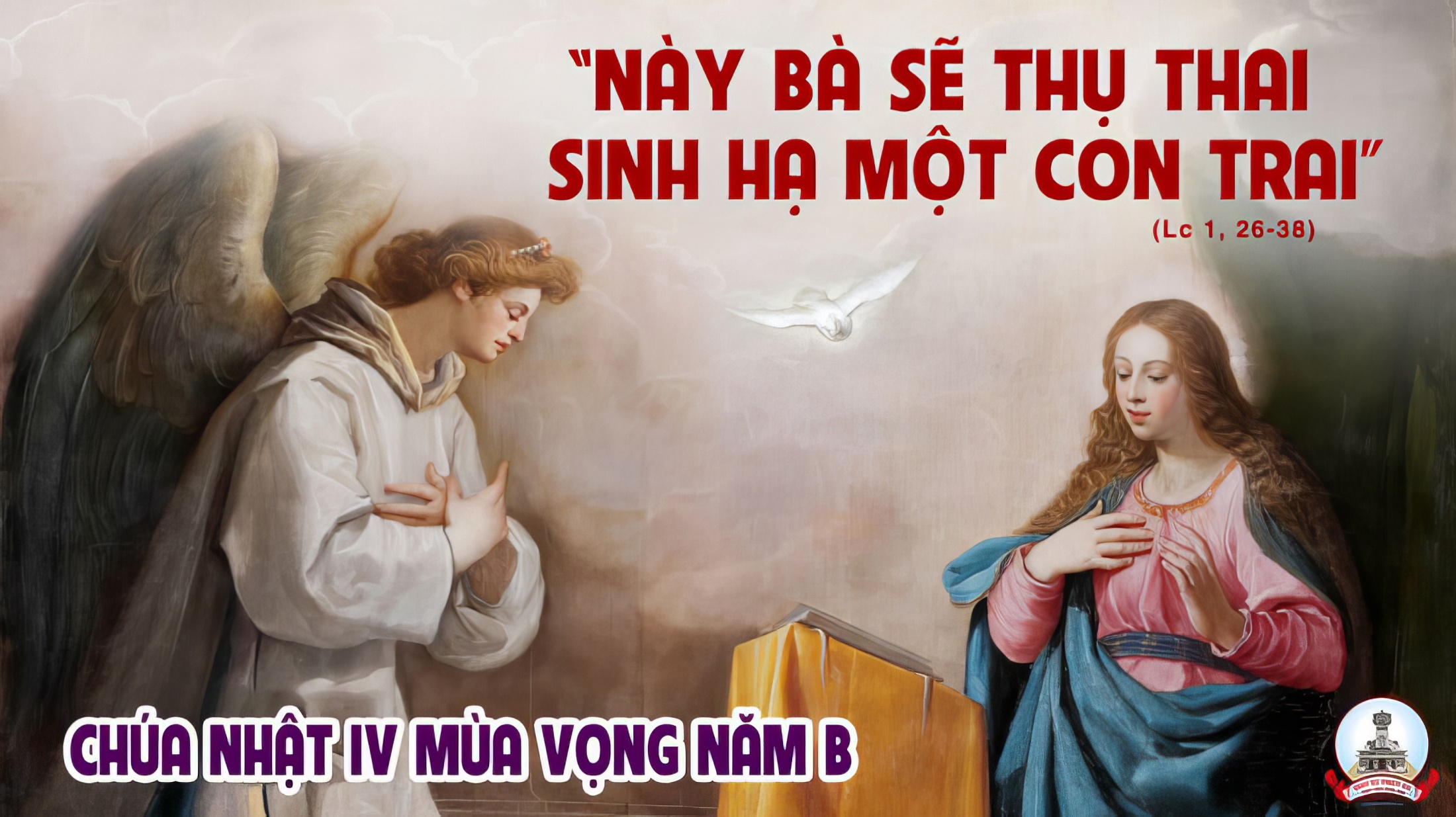 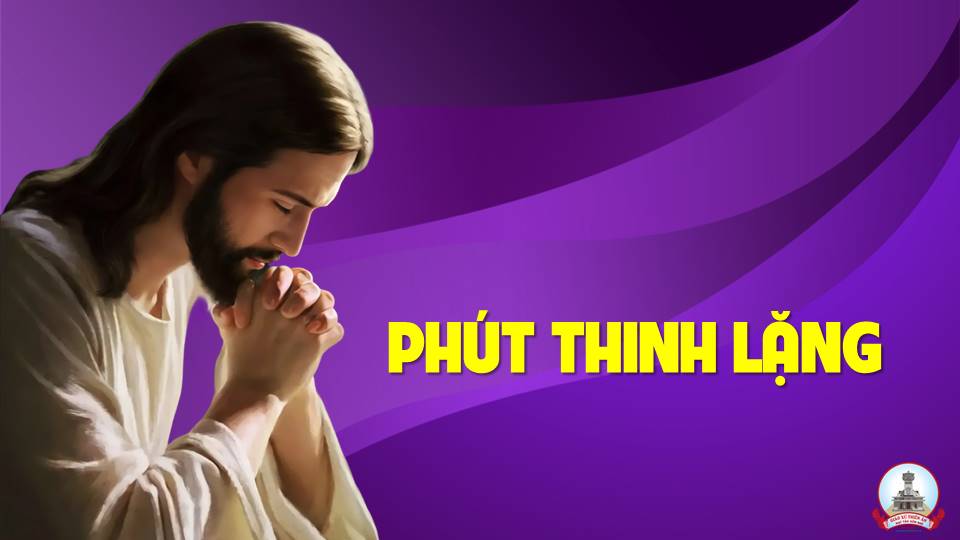 KINH TIN KÍNH
Tôi tin kính một Thiên Chúa là Cha toàn năng, Đấng tạo thành trời đất, muôn vật hữu hình và vô hình.
Tôi tin kính một Chúa Giêsu Kitô, Con Một Thiên Chúa, Sinh bởi Đức Chúa Cha từ trước muôn đời.
Người là Thiên Chúa bởi Thiên Chúa, Ánh Sáng bởi Ánh Sáng, Thiên Chúa thật bởi Thiên Chúa thật,
được sinh ra mà không phải được tạo thành, đồng bản thể với Đức Chúa Cha: nhờ Người mà muôn vật được tạo thành.
Vì loài người chúng ta và để cứu độ chúng ta, Người đã từ trời xuống thế.
Bởi phép Đức Chúa Thánh Thần, Người đã nhập thể trong lòng Trinh Nữ Maria, và đã làm người.
Người chịu đóng đinh vào thập giá vì chúng ta, thời quan Phongxiô Philatô; Người chịu khổ hình và mai táng, ngày thứ ba Người sống lại như lời Thánh Kinh.
Người lên trời, ngự bên hữu Đức Chúa Cha, và Người sẽ lại đến trong vinh quang để phán xét kẻ sống và kẻ chết, Nước Người sẽ không bao giờ cùng.
Tôi tin kính Đức Chúa Thánh Thần là Thiên Chúa và là Đấng ban sự sống, Người bởi Đức Chúa Cha và Đức Chúa Con mà ra,
Người được phụng thờ và tôn vinh cùng với Đức Chúa Cha và Đức Chúa Con: Người đã dùng các tiên tri mà phán dạy.
Tôi tin Hội Thánh duy nhất thánh thiện công giáo và tông truyền.
Tôi tuyên xưng có một Phép Rửa để tha tội. Tôi trông đợi kẻ chết sống lại và sự sống đời sau. Amen.
LỜI NGUYỆN TÍN HỮU
Anh chị em thân mến, lễ Giáng Sinh đã gần kề, hôm nay Hội thánh nêu bật Đức Maria là mẫu gương cho những người tiếp đón Đức Giêsu.
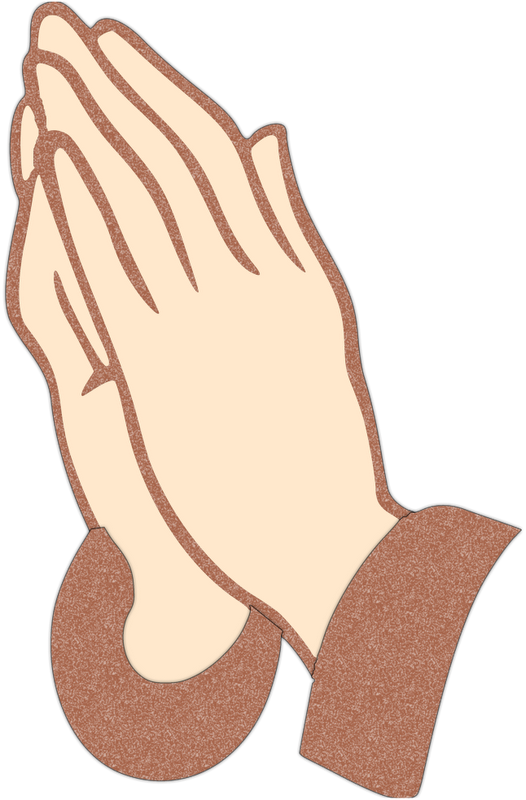 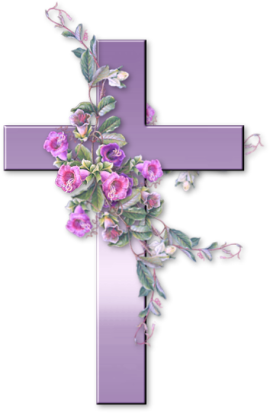 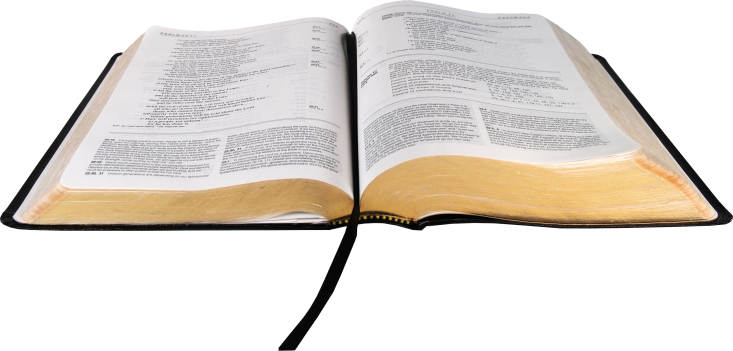 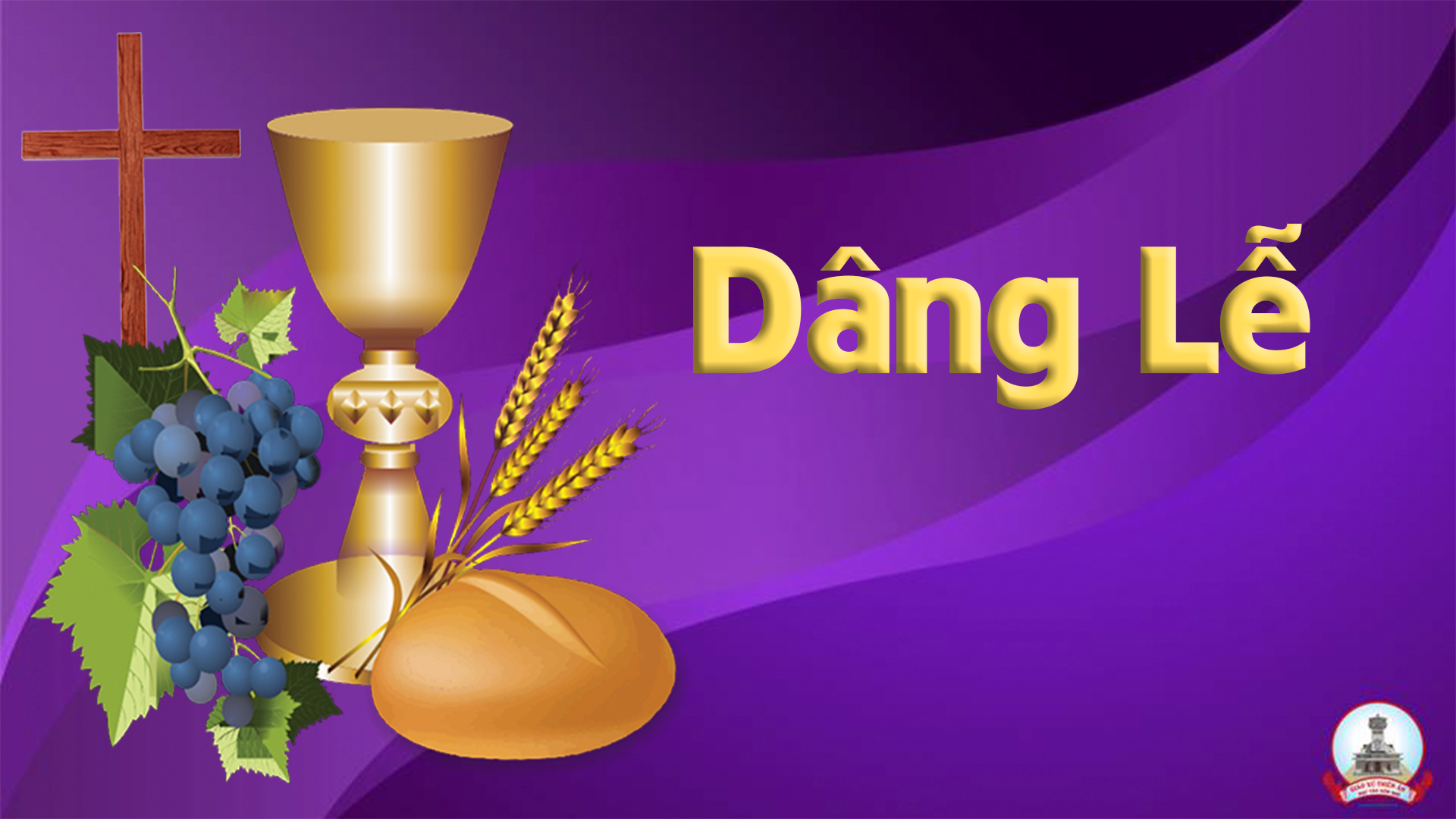 Của Lễ Dâng Cha
Đinh Công Huỳnh
ĐK: Của lễ toàn thiêu, con dâng về Cha từ ái. Thánh hóa lễ dâng, cho xứng cân dâng về Chúa Trời.
Pk1:  Này rượu nho bánh miến con nguyện dâng lên lòng thành tín. Xin liên kết tâm hồn chúng con, sao cho xứng nên của lễ dâng. Bao yêu mến chân thành kính tin, hiệp nhất trong một Chúa Trời.
ĐK: Của lễ toàn thiêu, con dâng về Cha từ ái. Thánh hóa lễ dâng, cho xứng cân dâng về Chúa Trời.
Pk2: Tựa trầm hương nghi ngút lan tỏa bay cao về Thiên Chúa. Chân con bước đến gần thánh điện, dâng hy lễ mong đẹp ý Cha. Tuy nhỏ bé nhưng lòng thiết tha, đượm thắm ân tình chan hòa.
ĐK: Của lễ toàn thiêu, con dâng về Cha từ ái. Thánh hóa lễ dâng, cho xứng cân dâng về Chúa Trời.
Xin cộng đoàn lưu ý.

Để việc lên rước lễ được nghiêm trang, xin cộng đoàn hãy lần lượt đi theo thứ tự từng hàng ghế từ trên xuống dưới.
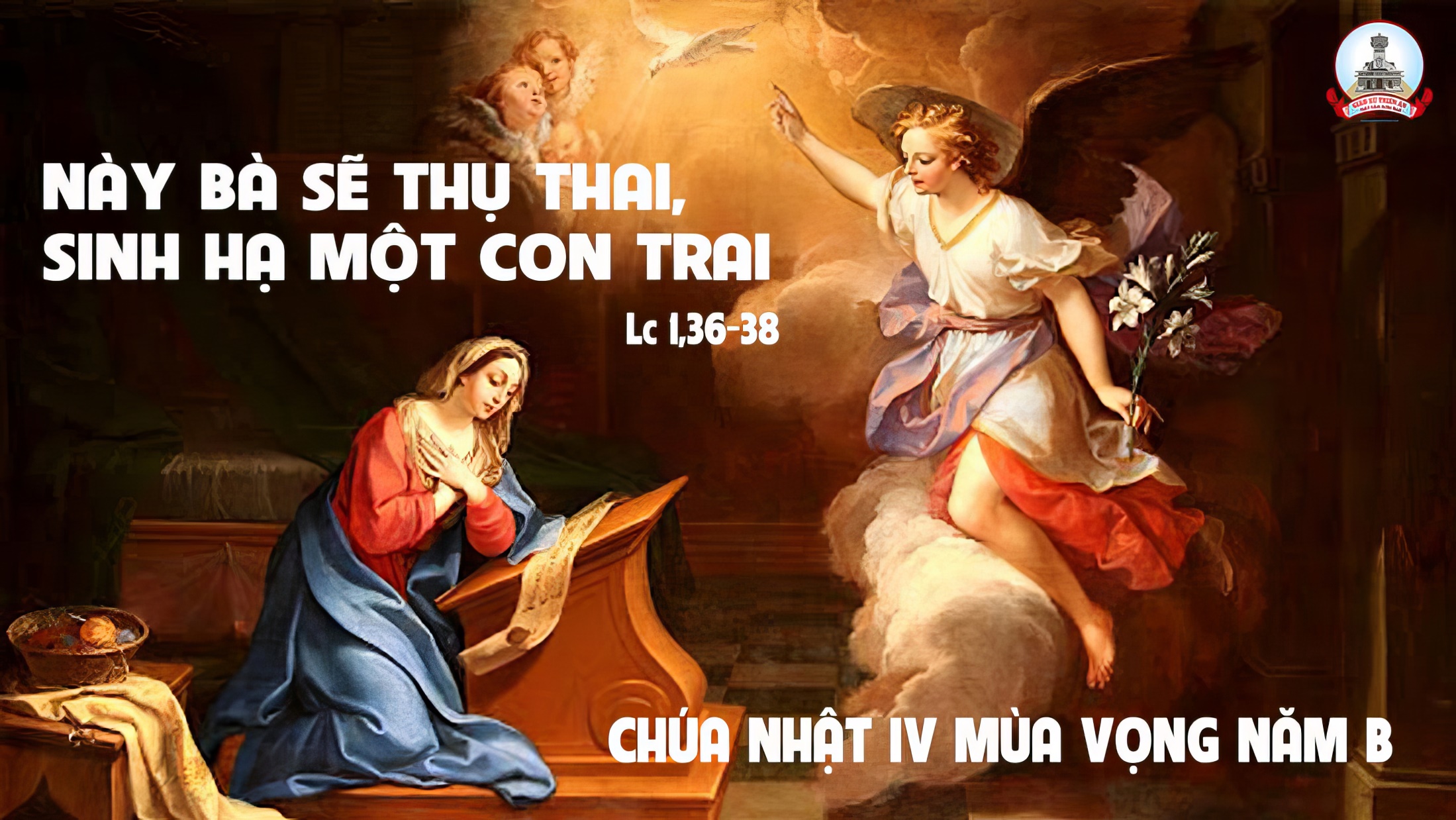 Ca Nguyện Hiệp LễTrinh Nữ Đầy Ơn PhúcHuỳnh Minh Kỳ & Đinh Công Huỳnh
Pk1: Ôi Ma-ri-a, Mẹ đầy ơn phúc, khi nghe thiên thần, truyền tin với Mẹ năm nào. Bà sẽ hạ sinh một con trai Đấng rất cao trọng, Người sẽ trị dân với uy quyền, ngàn đời về sau.
ĐK: Ôi Ma-ri-a, Mẹ hạnh phúc thay hơn mọi người nữ. Ôi Ma-ri-a, Mẹ được Thiên Chúa đoái thương tuyển chọn. Cho con noi gương, một lòng tín trung như Mẹ đã sống. Luôn luôn “Xin Vâng” trọn niềm phó thác như Mẹ đến cùng.
Pk2: Bao nhiêu bôn ba, cuộc đời dương thế, lo âu  trĩu nặng, buồn vui chất chồng tháng ngày. Mẹ đã dạy con cần “Xin Vâng” biết sống chấp nhận, vì những khổ đau sẽ đâm chồi, nẩy mầm yêu thương.
ĐK: Ôi Ma-ri-a, Mẹ hạnh phúc thay hơn mọi người nữ. Ôi Ma-ri-a, Mẹ được Thiên Chúa đoái thương tuyển chọn. Cho con noi gương, một lòng tín trung như Mẹ đã sống. Luôn luôn “Xin Vâng” trọn niềm phó thác như Mẹ đến cùng.
Pk3: Cho con trung kiên, một lòng yêu Chúa, phó thác nơi Ngài, trọn thân xác và linh hồn. Hạnh phúc đời con là “Xin Vâng” ý Chúa đã chọn, và sống nên thánh giữa gian trần, chờ ngày Chúa đến.
ĐK: Ôi Ma-ri-a, Mẹ hạnh phúc thay hơn mọi người nữ. Ôi Ma-ri-a, Mẹ được Thiên Chúa đoái thương tuyển chọn. Cho con noi gương, một lòng tín trung như Mẹ đã sống. Luôn luôn “Xin Vâng” trọn niềm phó thác như Mẹ đến cùng.
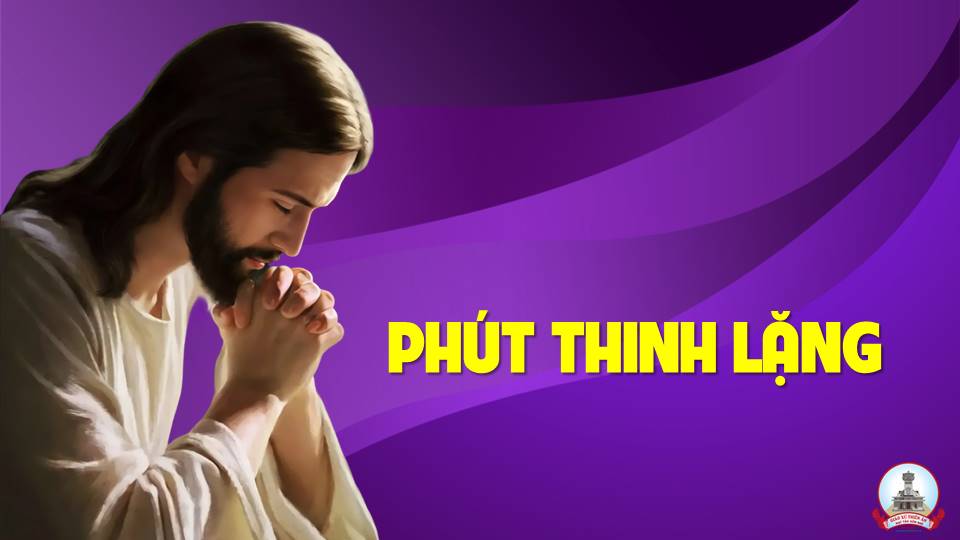 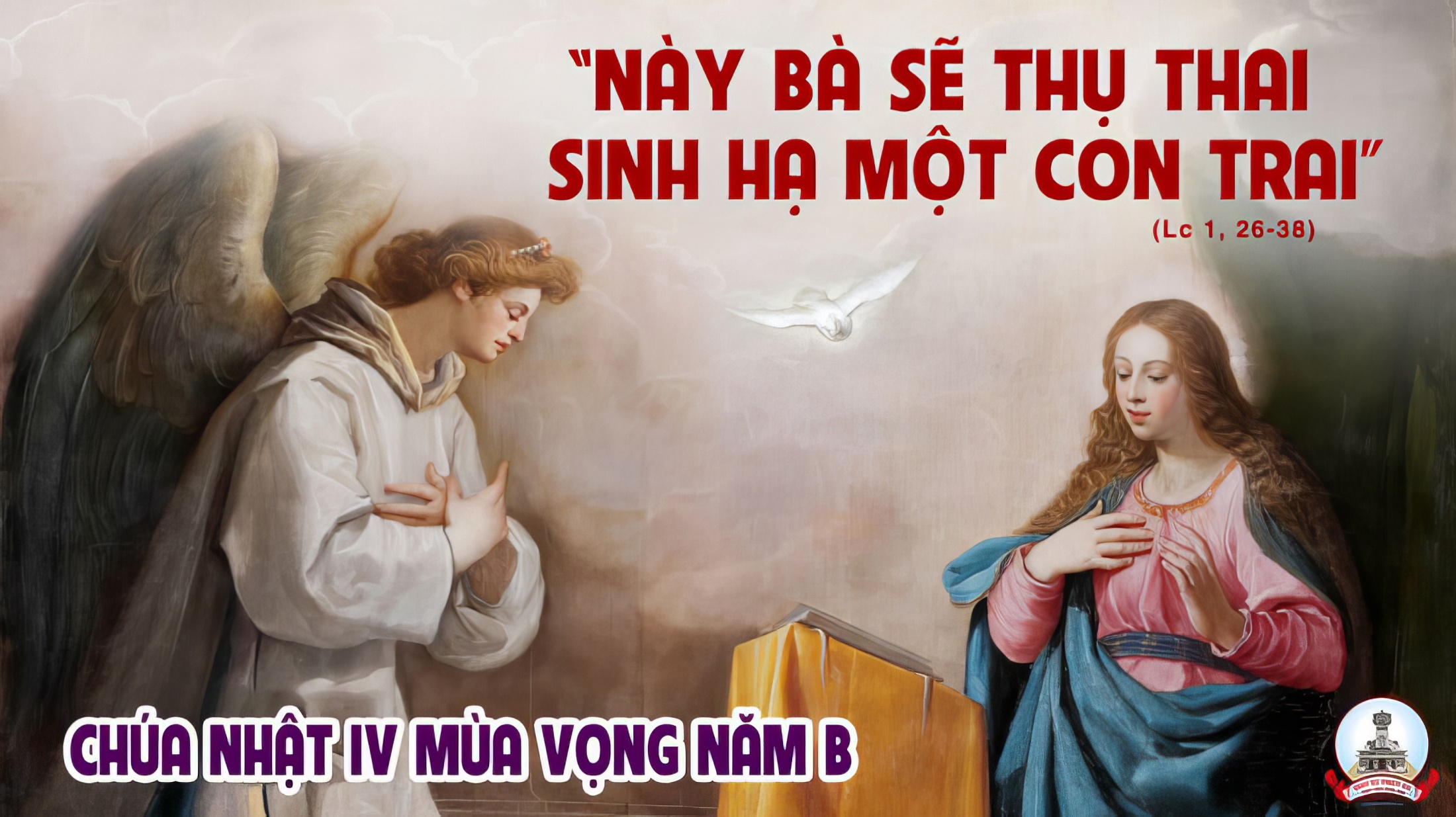 Ca Kết LễMẹ Đầy Ơn PhúcLm Thành Tâm
ĐK: Hỡi Mẹ đầy ơn phúc, đời đời diễm phúc, Chúa ở cùng Mẹ. Hỡi Mẹ đầy ơn phúc, là Người diễm phúc, đã sinh Con Chúa Trời. Hỡi Mẹ đầy ơn phúc, Mẹ hằng cứu giúp, xin cứu giúp con. Trên đường đời con đi, gặp nhiều gian nguy, Mẹ chớ quên con.
Pk1: Mẹ được ơn trinh thai đẹp xinh, nào ai sánh bằng. Là vầng trăng đêm thu trong sáng, chiếu soi dương trần. Là mùa xuân muôn hoa tươi thắm, toả lan muôn phương. Là tình thương bao la dung thứ, những khi lỗi lầm.
ĐK: Hỡi Mẹ đầy ơn phúc, đời đời diễm phúc, Chúa ở cùng Mẹ. Hỡi Mẹ đầy ơn phúc, là Người diễm phúc, đã sinh Con Chúa Trời. Hỡi Mẹ đầy ơn phúc, Mẹ hằng cứu giúp, xin cứu giúp con. Trên đường đời con đi, gặp nhiều gian nguy, Mẹ chớ quên con.
Pk2: Mẹ đầy dư ơn thiêng cao quý, đoàn con kính chào. Là niềm tin yên vui chan chứa, suối ơn dạt dào. Là vì sao trong cơn giông tố, dẫn đưa con đi. Là vòng tay yêu thương êm ái, ủi an bao người.
ĐK: Hỡi Mẹ đầy ơn phúc, đời đời diễm phúc, Chúa ở cùng Mẹ. Hỡi Mẹ đầy ơn phúc, là Người diễm phúc, đã sinh Con Chúa Trời. Hỡi Mẹ đầy ơn phúc, Mẹ hằng cứu giúp, xin cứu giúp con. Trên đường đời con đi, gặp nhiều gian nguy, Mẹ chớ quên con.
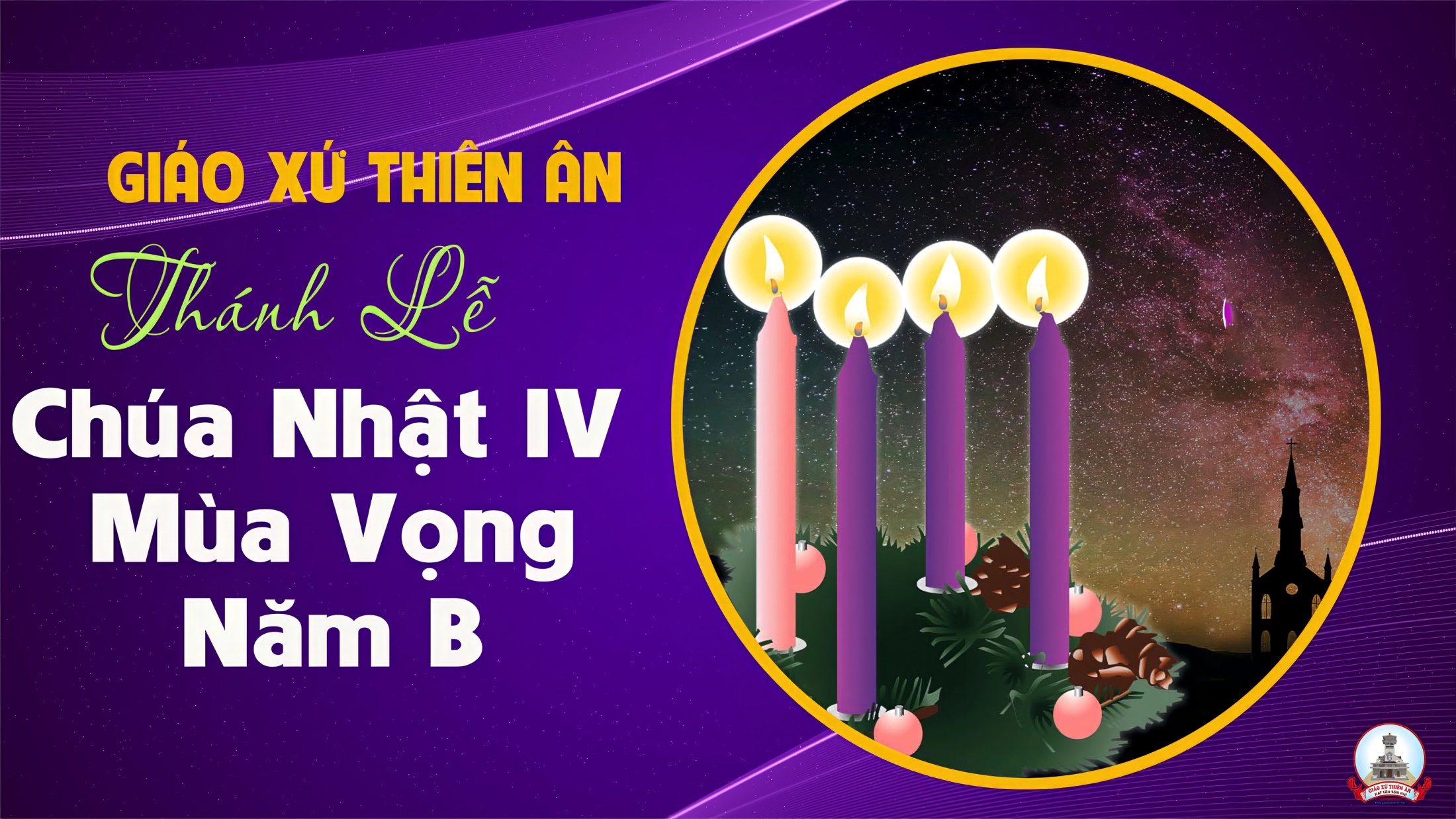